Navigating the Business to Business (B2B) E-Commerce Landscape
E-Commerce
Menggunakan internet untuk membeli dan menjual barang dan jasa merupakan trend bisnis saat ini

Penggunaan internet akan meningkatkan komunikasi dan kolaborasi diantara pedagang dimana proses bisnis akan lebih efektif
B2B
Ketika proses bisnis telah dipetakan dan hubungan partner kunci supply chain telah dimengerti, komitmen penuh untuk mengembangkan aplikasi B2B pada struktur supply chain bias menjadikannya competitive advantage
Supply chain harus diintegrasi dengan system nilai 
Organisasi harus mengembangkan pengertian yang  efektif pada proses dan standart informasi yang tersedia pada komunikasi pembeli-penjual
The B2B Technology Landscape
Internet telah mengubah bagaimana bisnis dijalankan dan menciptakan peluang baru
Perusahaan memiliki kemampuan untuk mengirimkan product dan jasa dengan cara yang menguntungkan

Perusahaan yang mengingikan margin yang besar dengan membuat jasa distribusi  pada pasar yang baru
Kelompok pertama yang mengambil keuntungan dari internet adalah retailers, dengan menggunakan web berarti jangkauan konsumen lebih luas dengan biaya yang sangat rendah.
Advantages of the Internet
It is more convenient.
Pembeli bias mengakses web dengan cepat untuk mencari pemasok dan menentukan harga terendah dan jasa yang terbaik.
Perusahaan menjual di web tidak khawatir tentang  ruang rak diberbagai variasi outlet retail.
Persediaan bisa disimpan pada lokasi pusat dan pengiriman ke konsumen dilakukan bila dibutuhkan
Konsumen bias mengakses produk baru dan informasi dengan cepat  serta bisa mencermati produk sebelum membelinya.
Lebih mudah mencapai skala ekonomis
Dibutuhkan modal kerja yang sedikit dan online retailer biasanya membayar lebih dulu sebelum pembayaran kepada pemasok
Segala sesuatu bisa terekam: tidak hanya transaksi tetapi pengunjung web, berapa lama konsumen mengunjungi web dan bagaimana konsumen mengakses iklan
Kemampuan internet untuk mengkomunikasikan point-of sale information dan untuk pusat penyimpanan data
Disadvantages of the Internet
Website tidak bisa menyediakan aspek social dari belanja atau negosiasi 
 E-Commerce tidak dapat menawarkan kepuasan instan
Beberapa konsumen merasa nyaman dengan belanja “point and click” tetapi tidak ingin menunggu beberapa hari untuk menerima barang 
Konsumen tidak ingin membayar tambahan biaya pengiriman untuk pemesanan yang sedikit
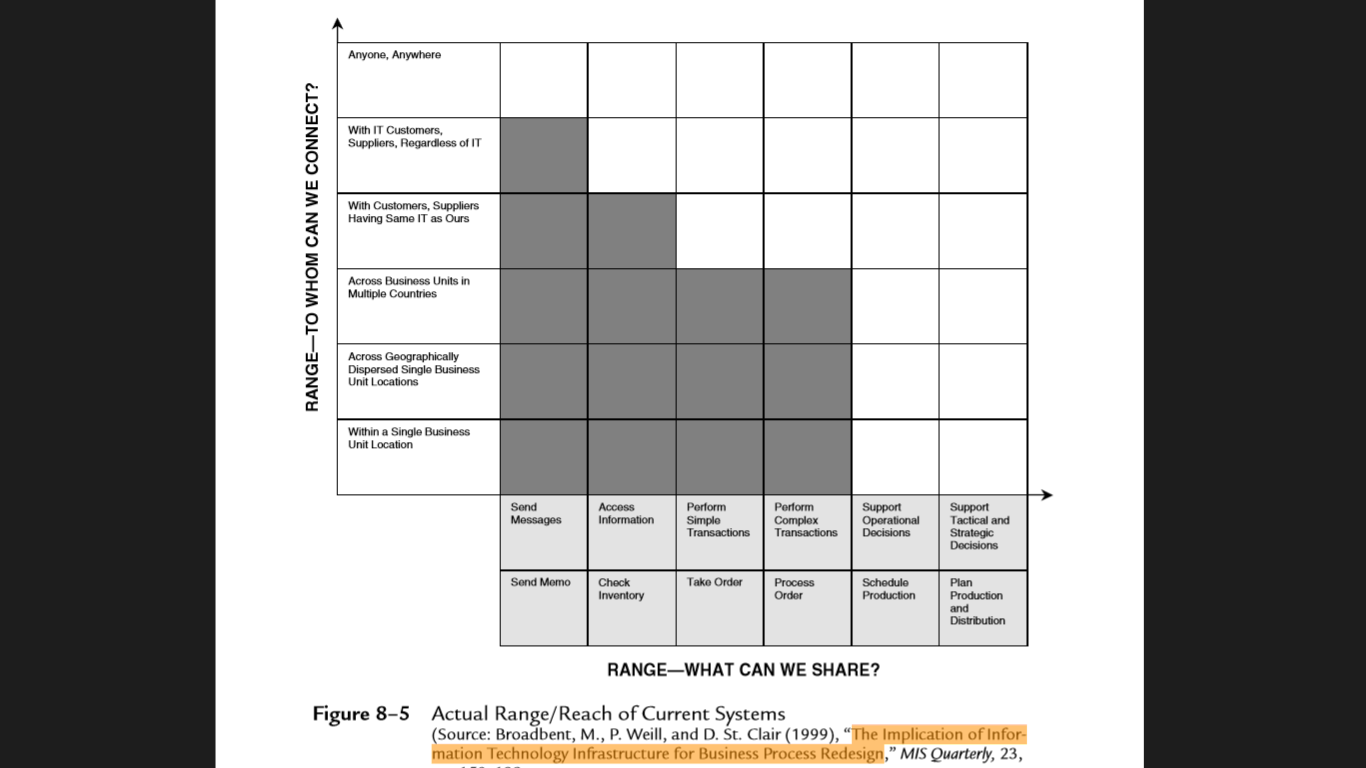 The Implication of Information Technology Infrastructure for Business Process Redesign
The Distortion of  Information and Bullwhip Effect
Bullwhip Effect adalah fenomena dimana terjadi peningkatan ketidakstabilan atau fluktuasi pesanan di bagian hulu supply chain dan semakin ke hulu peningkatan tersebut semakin besar, namun pada kenyataannya, permintaan di retail cenderung stabil.
[Speaker Notes: http://www.centerscm.org/distorsi-informasi-dan-bullwhip-effect/]
4 Penyebab Utama Terjadinya Bullwhip Effect :
Pembaharuan ramalan permintaan,
Order batching,
Fluktuasi data, dan
Rationing & shortage gaming.
Pendekatan yang Dapat Mengurangi Bullwhip Effect :
Menerapkan information sharing,
Memeperpendek atau mengubah struktur supply chain,
Mengurangi fixed cost,
Menciptakan stabilisasi data, dan
Memperpendek lead time.
Software
POS (Point of Sales) Software

POS (Point of Sales) software adalah software yang dapat membantu mentransmisikan data penjualan dari tempat dimana produk tersebut dijual ke semua pemain supply chain yang berada di sebelah hulu.
Radio Frequency Identification (RFID) dan Electronic Product Code (EPC)

Radio frequency identification (RFID) dan Electronic Product Code (EPC) merupakan teknologi yang mendukung pabrik untuk menangkap data penjualan secara lebih akurat dan up-to-date sehingga dapat merencanakan produksi secara lebih responsif. Dengan teknologi tersebut, dapat mengurangi terjadinya bullwhip effect.
SMED (Single Minute Exchange Dies)

SMED (Single Minute Exchange Dies) merupakan istilah perusahaan Jepang yang menyatakan bahwa perusahaan menentukan target waktu setup kurang dari 10 menit.
EDLP (Every Day Low Price)

EDLP (Every Day Low Price) merupakan salah satu program untuk mengurangi terjadinya forward buying. EDLP dilakukan dengan cara melakukan pengurangan harga secara komtinyu.
CAO (Computer Assisted Ordering)

CAO (Computer Assisted Ordering) merupakan teknologi yang membantu pemesanan otomatis lewat perangkat elektronik sehingga dengan teknologi ini dapat mengurangi biaya tetap.
Demand Forecast Updating

Demand forecast updating merupakan kegiatan untuk mengakomodasi informasi dan pengetahuan terbaru kedalam ramalan.  Setiap saat perusahaan harus melakukan pemberitahuan terhdap ramalan yang telah dilakukan sebelumnya.
Silver Meal

Silver Meal merupakan metode peramalan yang menghasilkan order yang waktu antar pemesanannya relatif lebih stabil .



Least Unit Cost

Least Unit Cost merupakan metode peramalan yang menghasilkan ukuran pemesanan yang relatif lebih stabil.
Order Batching

Order Batching merupakan kegiatan pemesanan yang dilakukan dalam unit tertentu yang disesuaikan dengan economies of scale suatu perusahaan.


Forward Buying

Forward buying merupakan sebuah perilaku konsumen dimana konsumen melakukan pembelian barang lebih awal dari waktu atau periode seharusnya.
The Bullwhip Effect
Tahun 1999, P&G, mulai salah satu produknya “Pampers disposable diapers” yang mengalami pasang surut supply chainnya. 
began to explore this phenomenon after a series of particularly erratic shifts in ordering up and down the supply chain for one of its most popular products, Pampers disposable diapers. After determining that it was highly unlikely that the infants and toddlers at the ultimate user level were creating extreme swings in demand for the product, the review team began to work back through the supply chain. It was found that distributors’ orders showed far more demand variability than found at the retail stores themselves. Continuing through the supply chain, P&G’s orders to its supplier, 3M, indicated the greatest variability of any of the supply chain linkages.1 Four causes of this phenomenon were identified:
1. Demand forecast updating 
2. Order batching 
3. Price fluctuations 
4. Rationing within the supply chain2
This bullwhip effect is certainly not unique to P&G or even to the consumer packaged-goods industry. 
 Even moderate demand variability becomes magnified when viewed through the eyes of managers at each link in the supply chain. If each manager makes ordering and inventory decisions with an eye to the firm’s own interest above those of the change, stockpiling may be simultaneously occurring at as many as seven or eight places across the supply chain.
Supply-Chain Organizational Dynamics
Several interorganizational dynamics come into play when addressing information sharing across the supply chain. Two issues in particular are risk and power.
All enterprises participating in a supply chain management initiative accept a specific role to perform. 
They also share a common belief that they and all the other supply chain participants will be better off because of their collaborative efforts. 
Each member specializes in the function or area that best aligns with its competencies.
Risk occurs when each firm must rely on other supply chain members, as well as its own efforts, to determine the success of the supply chain.
members with the most at stake must take more active roles and assume greater responsibility for fostering cooperation, including the information-sharing efforts, throughout the supply chain.
For several reasons, major retailers have risen to this position of prominence through technologies such as bar codes and scanners, size and sales volume, and most importantly, their position within the supply chain—right next to the final consumer.
This combination of factors has put retailers in a very powerful position within the supply chain.
Wal-Mart’s and P&G’s experiences
Wal-Mart’s and P&G’s experiences demonstrate how information sharing can be utilized for mutual advantage. 
Through state-of the-art information systems, Wal-Mart shares point-of-sale (POS) information from its many retail outlets 3directly with P&G and other major suppliers. 
Rather than causing Wal-Mart to lose power within these partnerships, this willingness to share information provides the retailer with a competitive advantage by freeing its resources from many of the tasks associated with managing supplier’s products. 
The product suppliers themselves become responsible for the sales and marketing of their products in the Wal-Mart stores through easy access to information on consumer buying patterns and transactions.
The Internet facilitates collaboration between supply chain members to achieve better information visibility and decision-making.
Creating Information Visibility in Supply Chains
Information visibility within the supply chain is the process of sharing critical data required to manage the flow of products, services, and information in real time between suppliers and customers. If information is available but cannot be accessed by the parties most able to react to a given situation, its value degrades exponentially. Increasing information visibility between supply chain participants can help all parties reach their overall goal of increased stockholder value through revenue growth, asset utilization, and cost reduction. To improve responsiveness across their supply chains, companies are exploring the use of collaborative models that share information across multiple tiers of participants in the supply chain: from their supplier’s supplier to their customer’s customer. These trading partners need to share forecasts, manage inventories, schedule labor, and optimize deliveries. In doing so, the partners reduce costs, improve productivity, and create greater value for the final customer in the chain. Software for Business Process Optimization (BPO) and Collaborative Planning, Forecasting and Replenishment (CPFR) are evolving to help companies collaboratively forecast and plan amongst partners, manage customer relations, and improve product life cycles and maintenance.
Benefits of Information Visibility
When implemented properly, a visibility solution results in the following additional benefits that promote improved supply chain performance:
Breaks organizational barriers: Enables sharing of mission-critical information about business activities and interaction on a real-time basis across the supply chain. 
Builds visibility into supply chain: Provides people a real-time view of supply chain performance metrics. 
Managing by metrics: Aligns performance metrics with cross-organizational business processes and assigns ownership of processes and metrics to specific individuals.
Reduces process cycle times: Allows supply chain members to respond to market or customer demand in hours or days, not weeks or months. 
Encourages decision-making collaboration: Facilitates the ability to make decisions collaboratively on the Internet, bringing relevant internal and external stakeholders into the process. 
Reduces opportunity and problem resolution latency: Measures and monitors supply chain activities iteratively, which allows people to quickly respond to events as they occur.
Dell’s Information Visibility System: The Benchmark
implementing information visibility as a competitive strategy than Dell Computer. Dell has fulfilled its commitments to customers through the company’s direct model, in which it holds only hours of inventory yet promises customers a lead-time of five days. Component suppliers who wish to do business with Dell have to hold some level of inventory, since their cycle times are typically much longer than Dell’s.8 For example, if a supplier has a lead-time of 45 days and Dell is promising on-line customers a lead-time of five days from order placement to delivery, the supplier must have realtime information to meet Dell’s strict demands. Dell has developed a business model that features a lean, build-to-order manufacturing operation. By utilizing the Web, Dell provides its supplier with forecasting information and receives information about the supplier’s ability to meet the forecasts. Dell uses i2 Technologies products for demand-fulfillment operations and products from Agile Software for engineering-change-order and bill-of-materials management. Communication regarding engineering changes, component availability, capacity, and other data flows both ways between Dell and its suppliers, in addition to forecasting and inventory data. Dell is also able to review suppliers and place Web-based orders into their factories in hours. After outsourcing to third-party contract manufacturers, Dell executives realized that many of these manufacturers did not have adequate visibility of customer orders. This was a major driver in the initiative to increase visibility of orders. Dell’s build-to-order web-based customer model has become the benchmark for other industries. Organizations such as General Motors, Ford, and General Electric are seeking to create “build-to-order” models using the Web as the platform for taking customer orders.